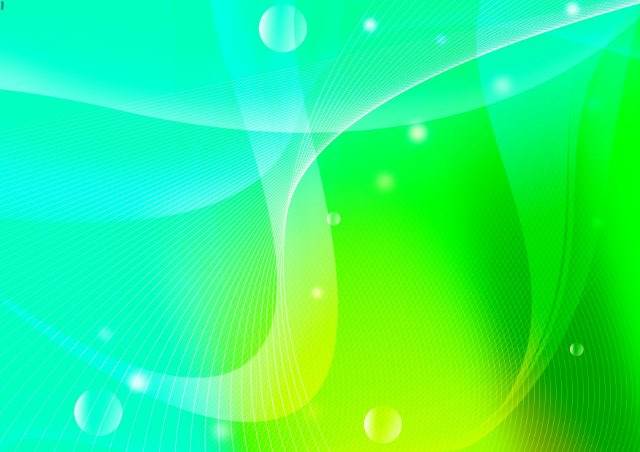 Выполнила: воспитатель
Цыбикжапова Е.Б.
 МБДОУ Д/С  № 2 «Булжамуур»
г. Улан-Удэ2016 год
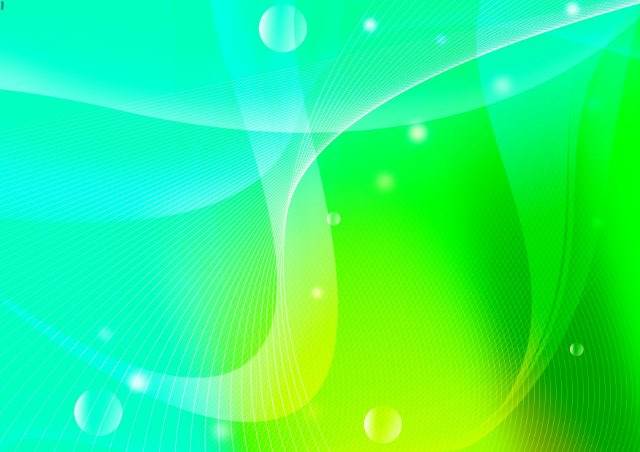 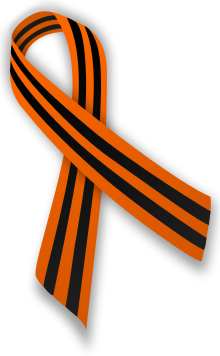 Цель:    Дать понятие детям о Великой Отечественной войне, о героизме солдат, 
               о подвиге простого народа в войне.
	
Задачи:
	1. Дать наглядное представление о войне 1941-1945гг через доступные средства для                      данного возраста- через фото тех времен, репродукции на данную тему и патриотическую песню;
               2. Воспитать у ребенка начальные представления о патриотизме и уважение к героям Великой Отечественной войны;
                3. Воспитывать чувство гордости за свой народ, за то, что все, как один, встали на защиту своей Родины, а также освободили всю Европу от фашизма  и дошли до Берлина.
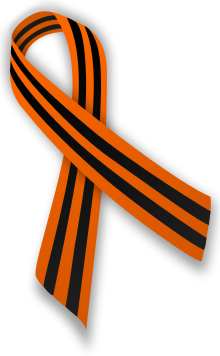 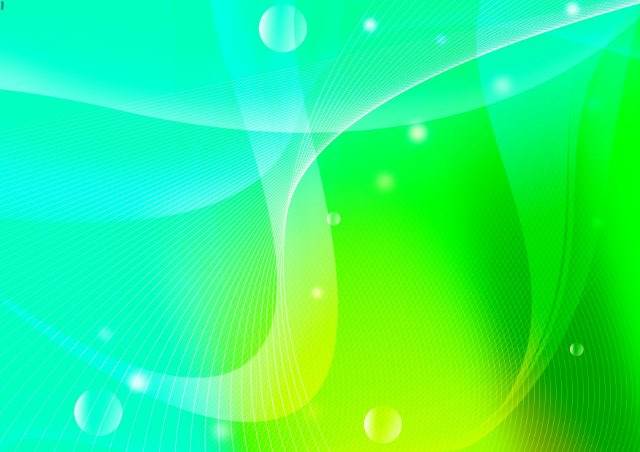 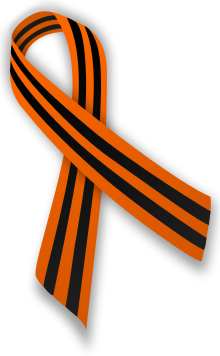 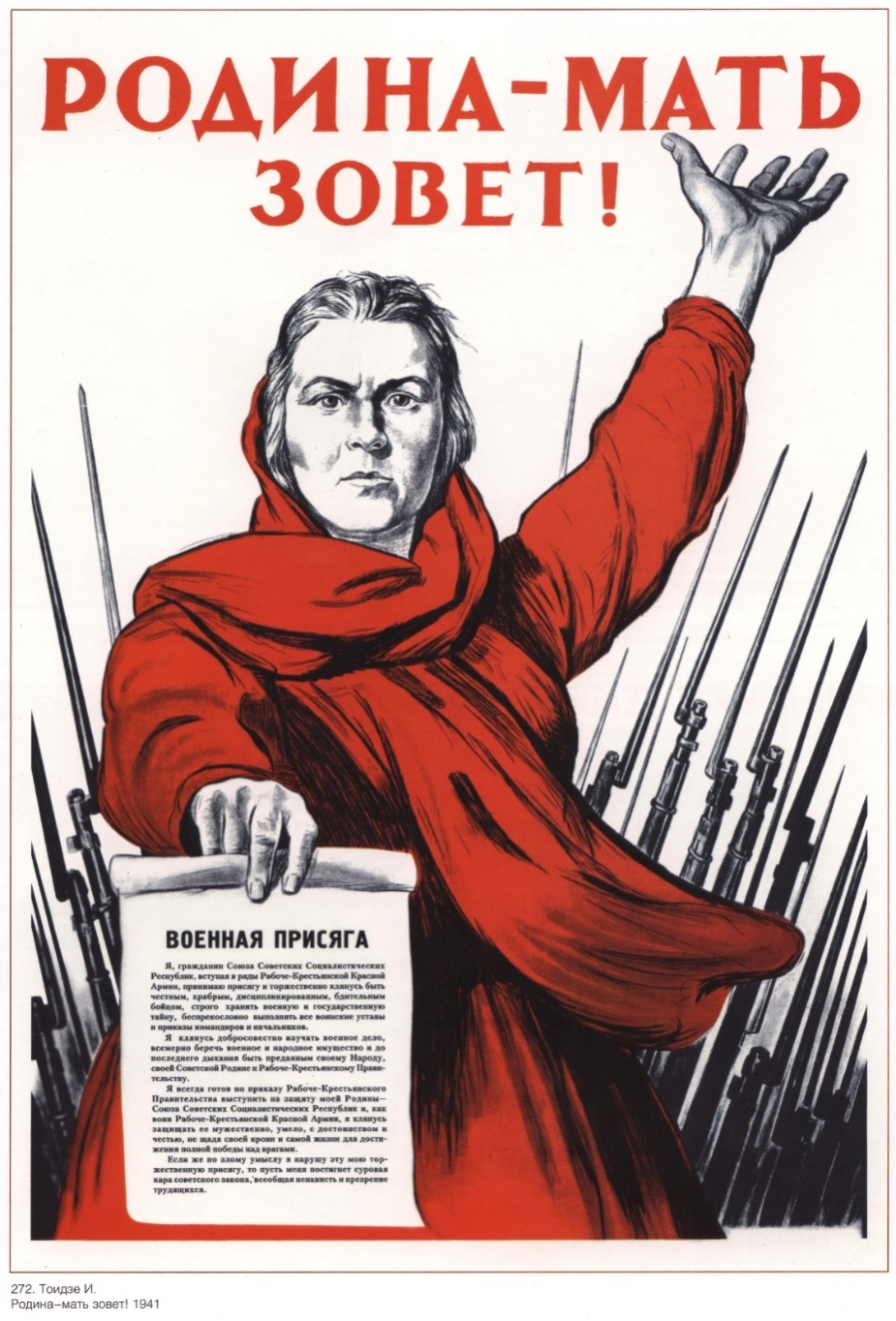 «Родина-мать зовёт!

 Всё для фронта, всё для победы!»,

 - так звучали призывы военных лет, и для каждого человека не было священнее задачи, чем отдавать все силы на исполнение этих призывов.
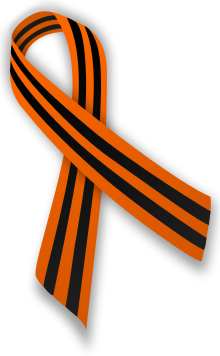 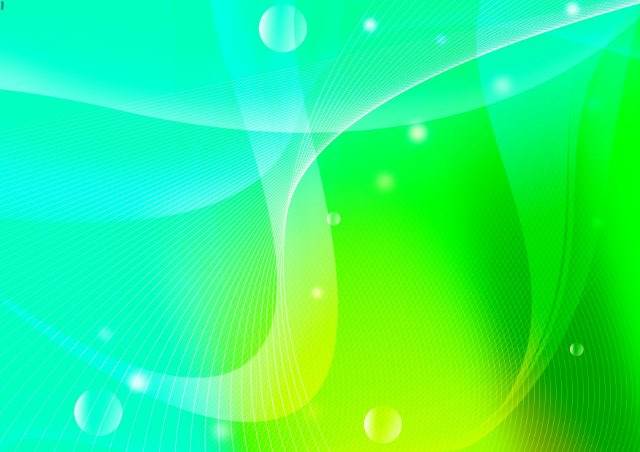 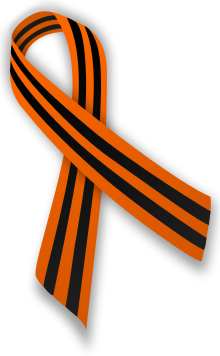 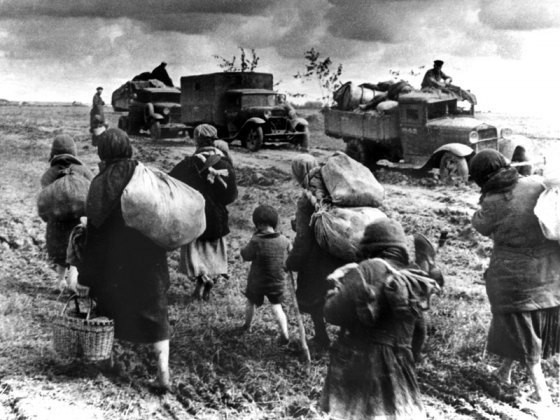 В первые годы войны мирное население эвакуировалось в глубь страны подальше от войны, бросая свои насиженные места, где жили, работали на нужды войны, совершая свой подвиг во имя победы.
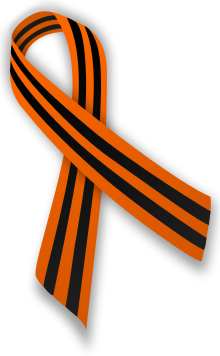 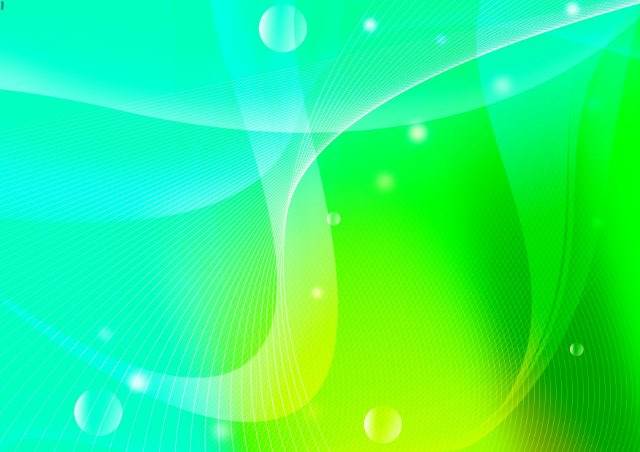 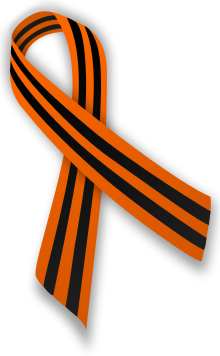 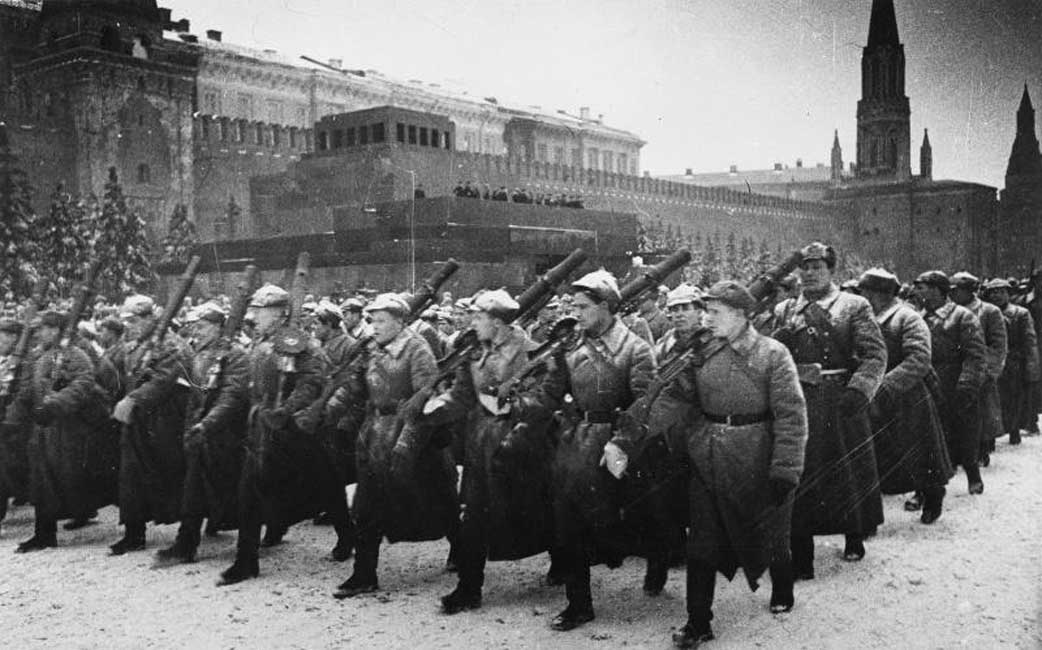 Вставай, народ!Услышав клич Земли, на фронт солдаты Родины ушли. Отважно шли солдаты в бой за каждый город и за нас с тобой!
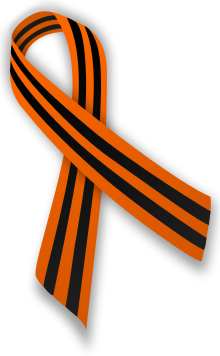 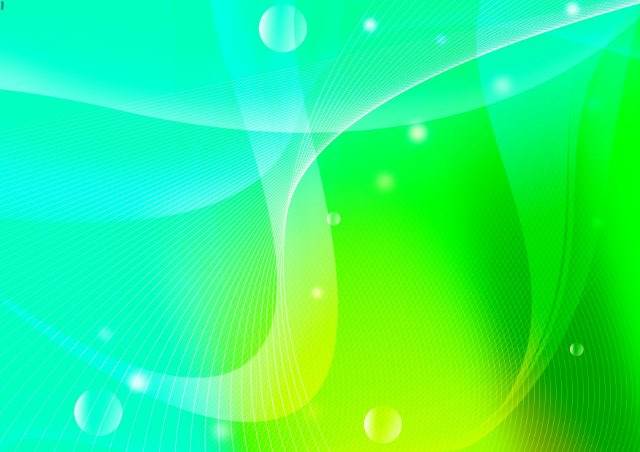 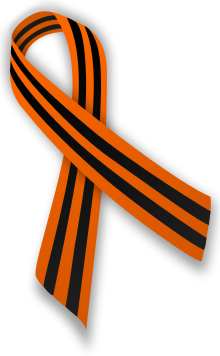 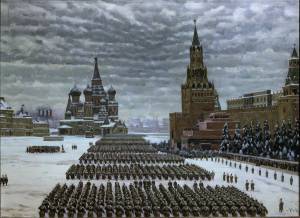 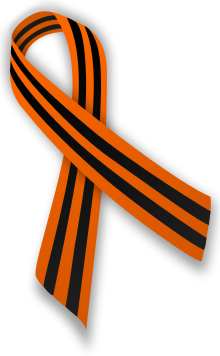 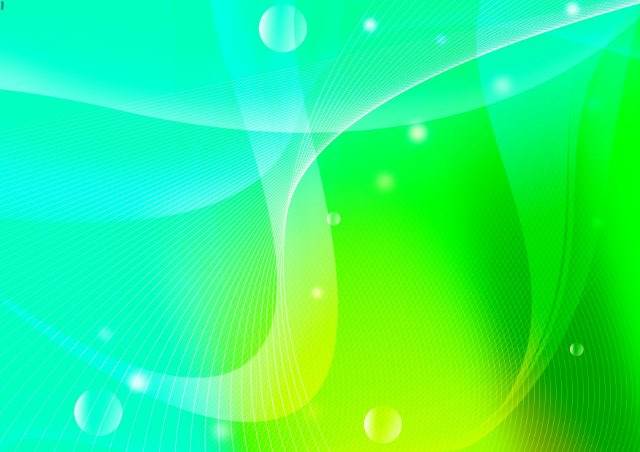 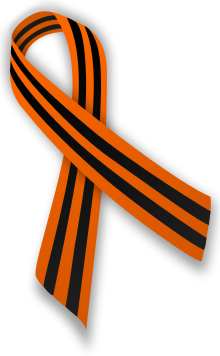 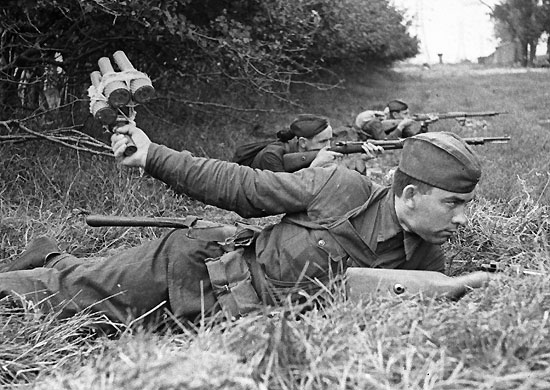 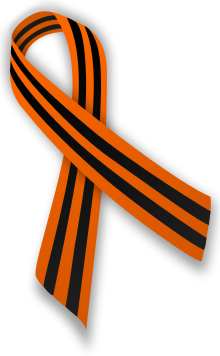 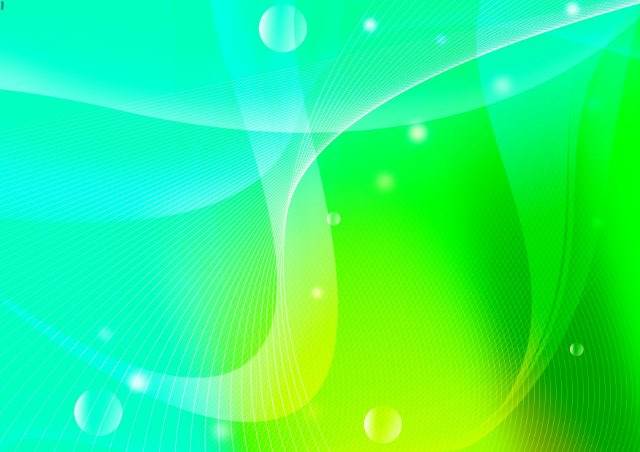 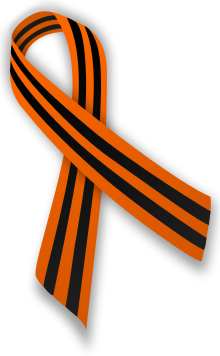 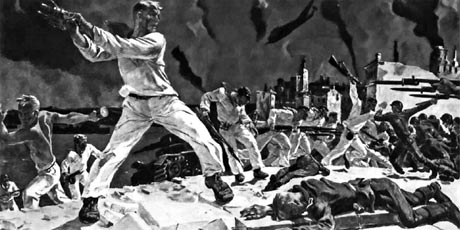 1941 г. Ожесточенные бои при обороне Севастополя.
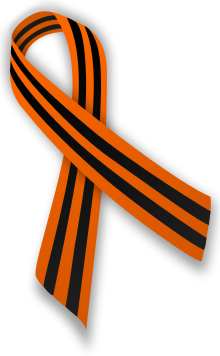 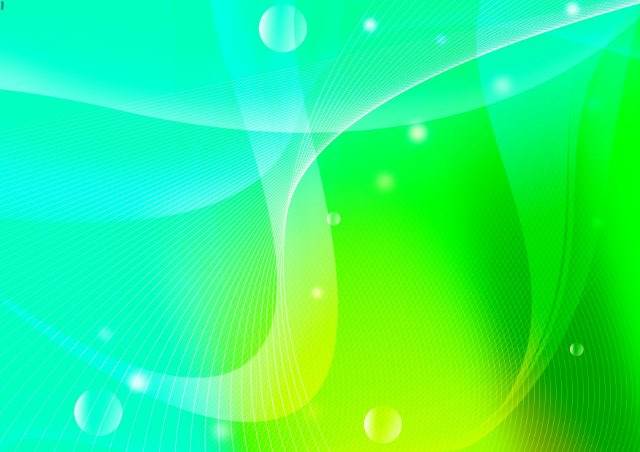 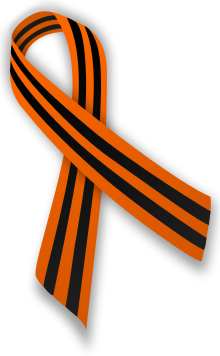 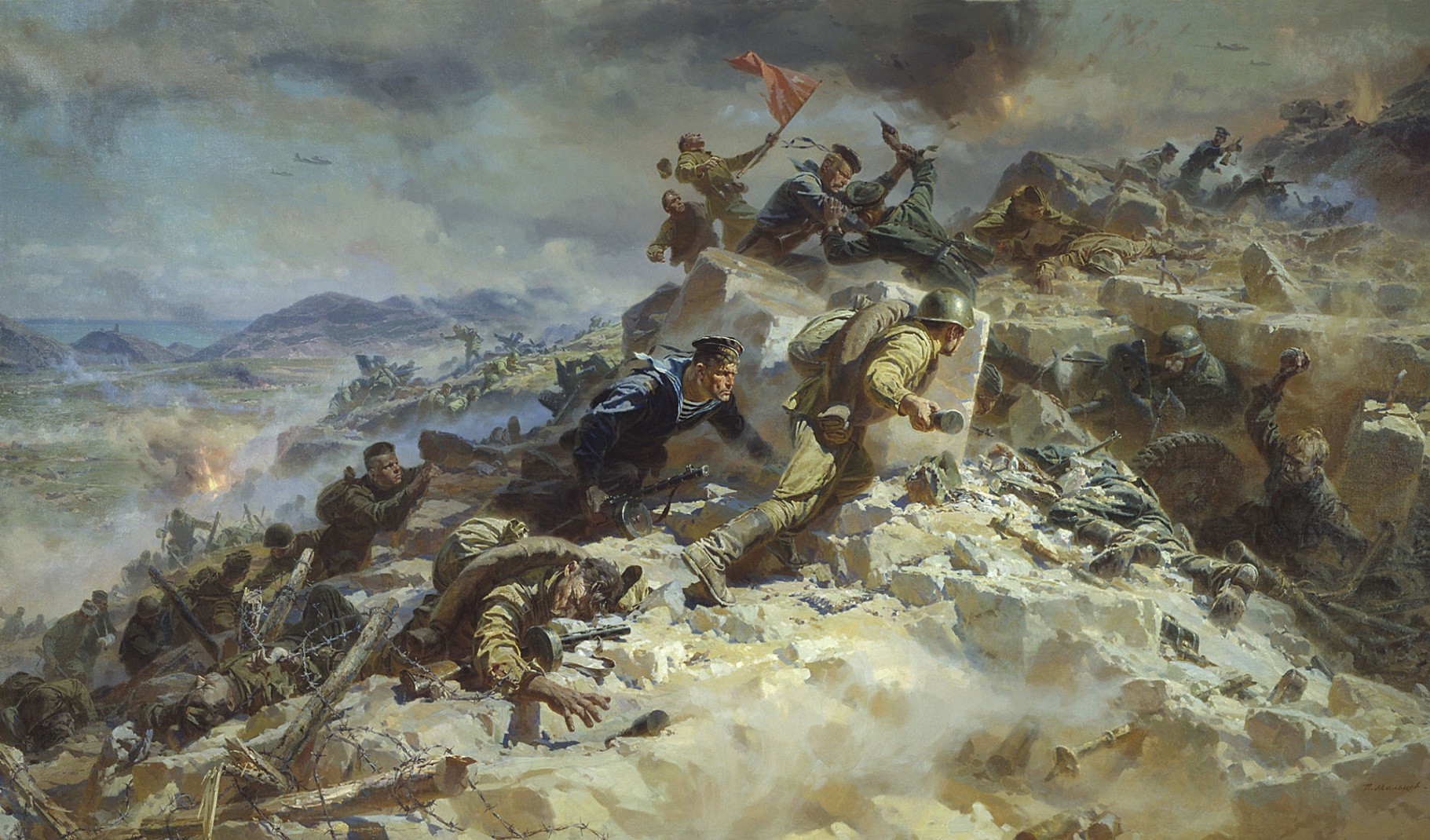 Когда враг наступал, то наши воины стояли насмерть, защищая свою землю, они сражались за каждую пядь русской земли.
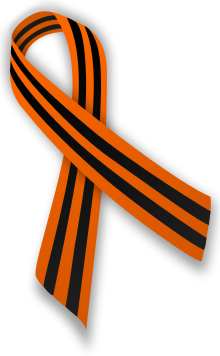 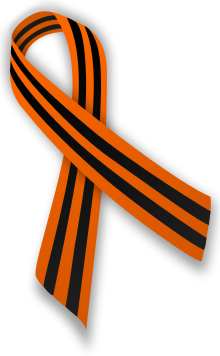 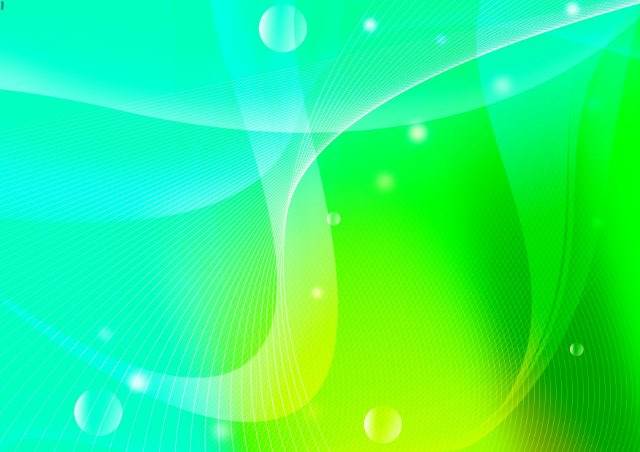 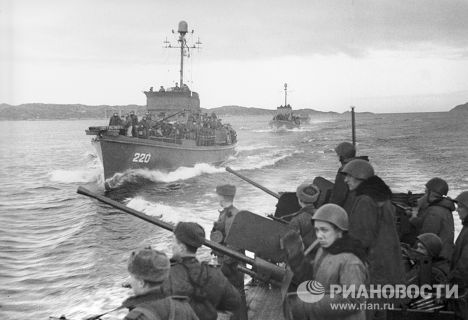 Военно-Морской Флот  обеспечивал перегруппировки войск фронта, высаживал на фланги и в тыл противника тактические десанты и вел бои с вражескими кораблями.
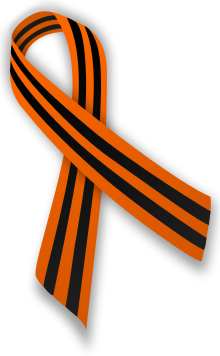 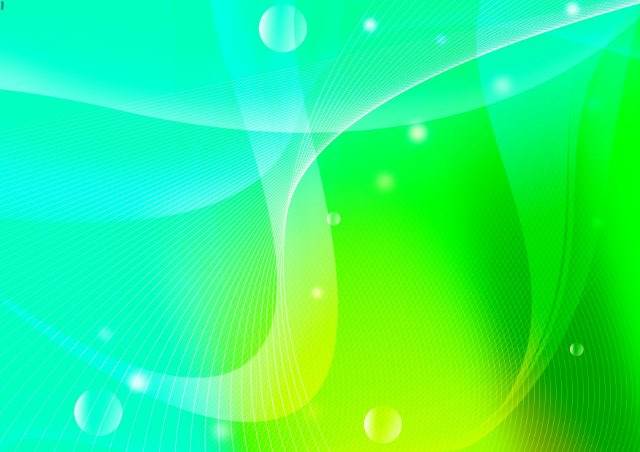 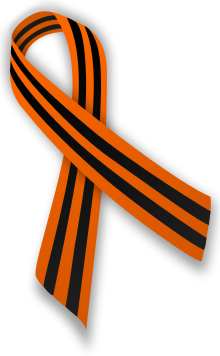 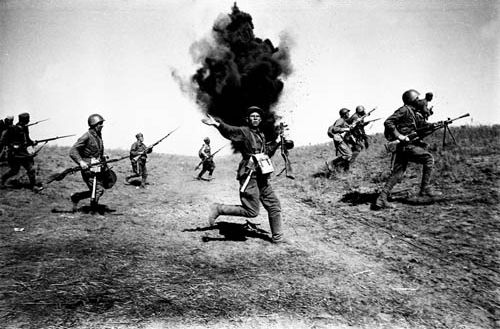 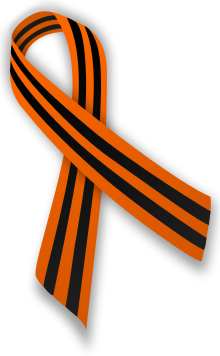 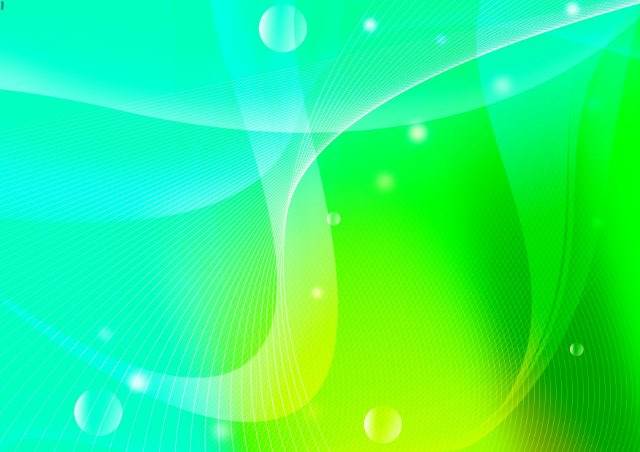 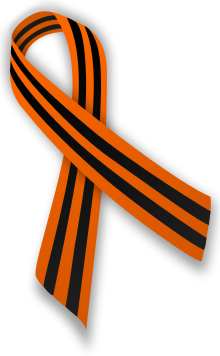 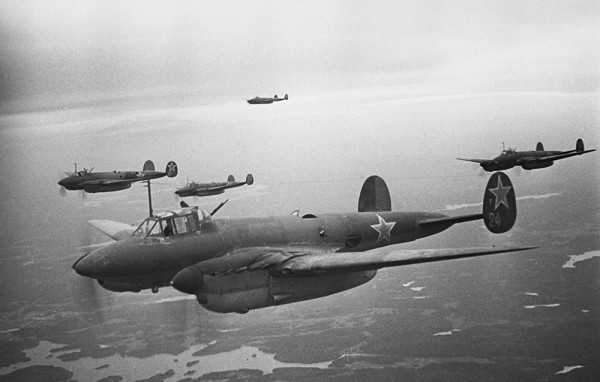 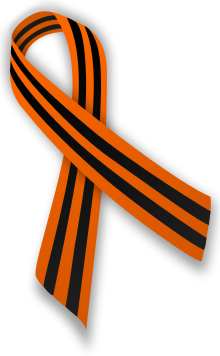 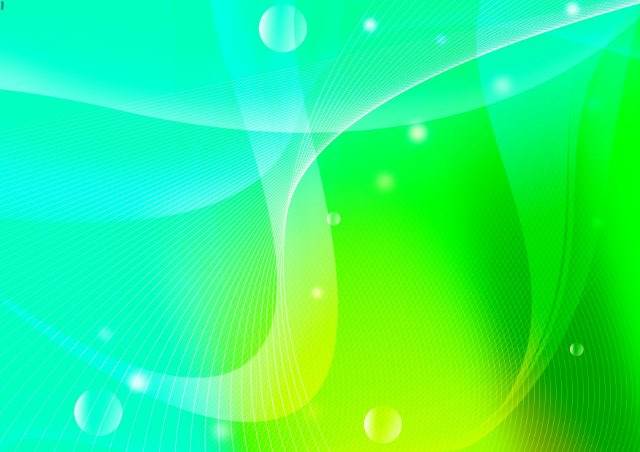 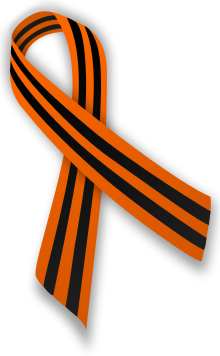 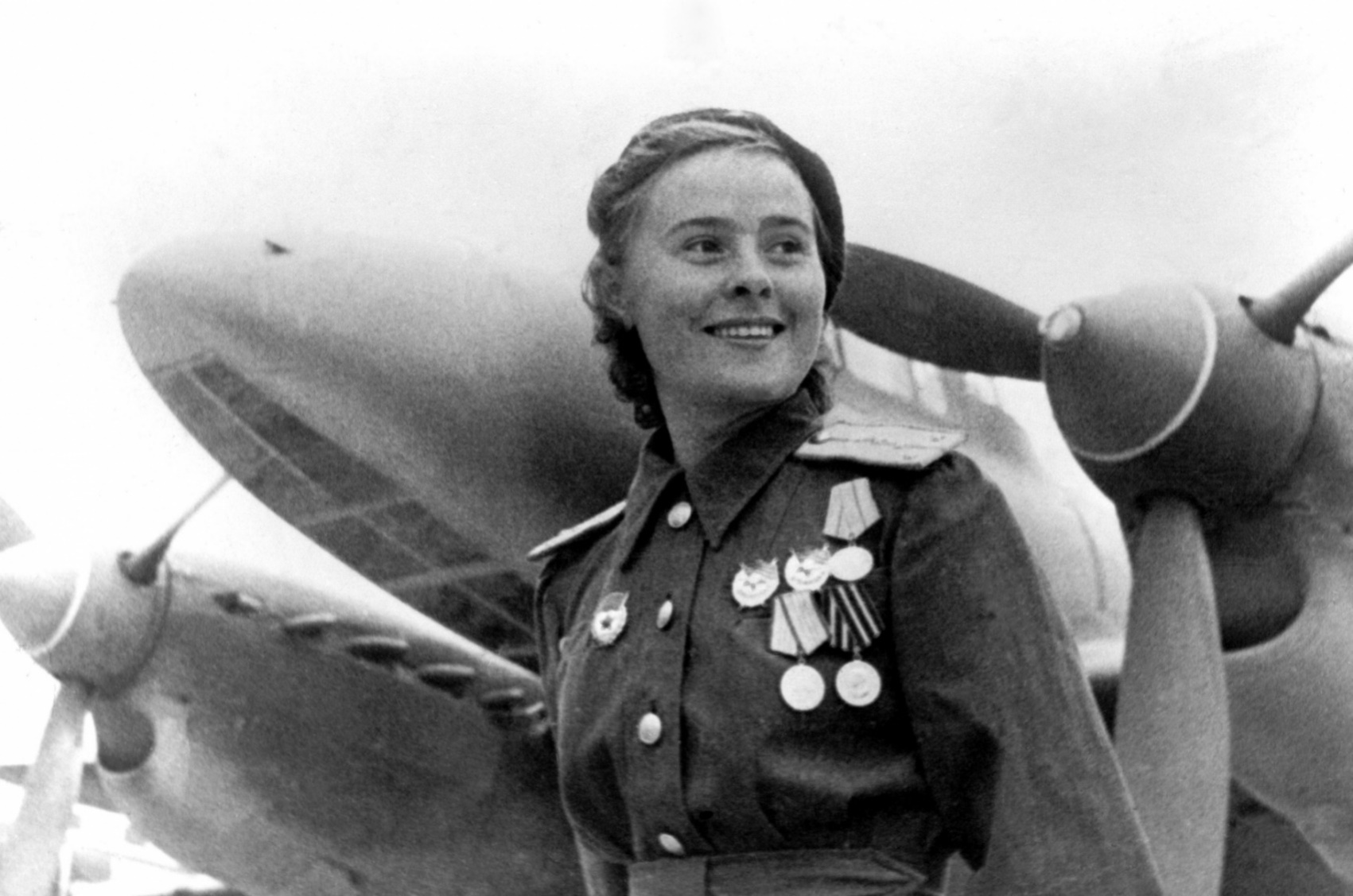 Летчицы наравне с мужчинами совершали боевые вылеты и сбивали вражеские самолеты.
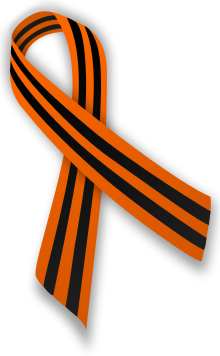 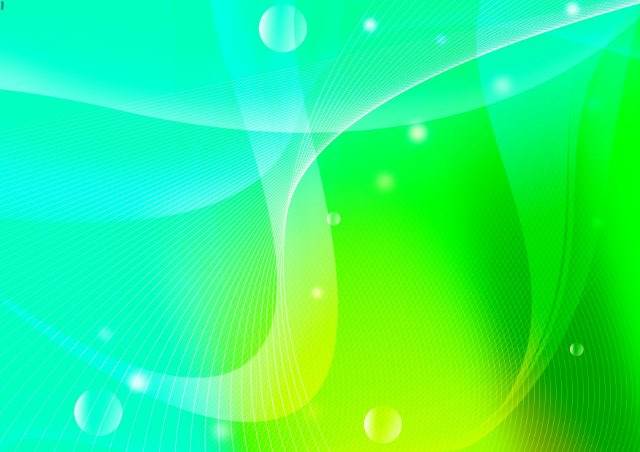 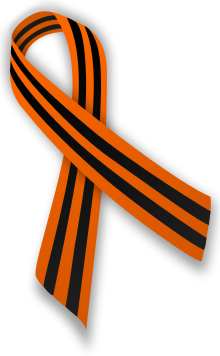 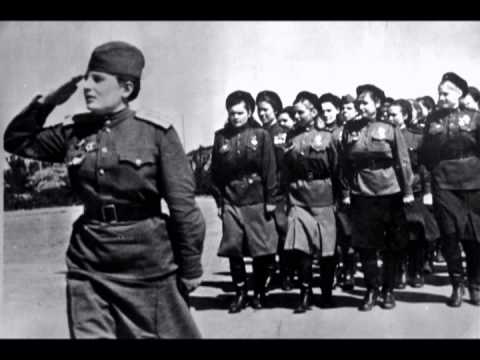 Женщины-воины с честью выполнили свой долг во всех родах войск. За время Войны орденами и медалями были награждены около 150 тысяч женщин-воинов Красной Армии, более 90 женщинам присвоено звание Героя Советского Союза.
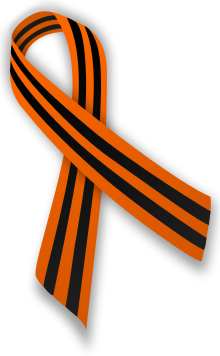 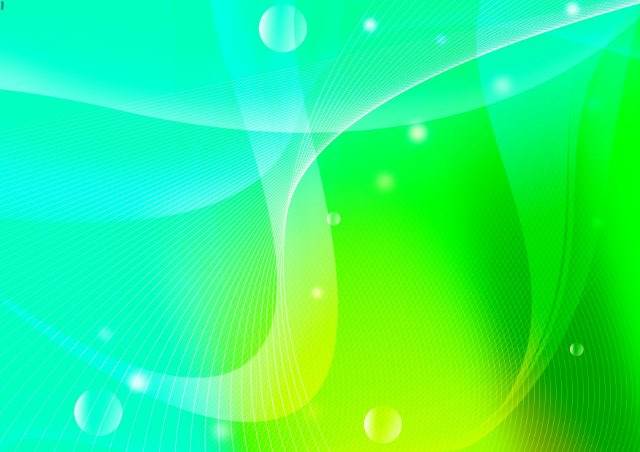 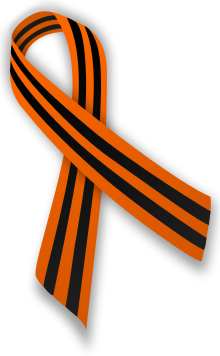 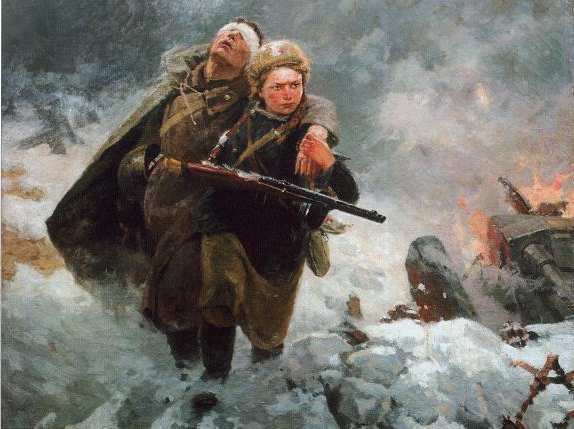 Откуда у этих, порой хрупких, созданий хватало сил вытаскивать под огнем противника десятки раненых, каждый из которых был гораздо тяжелее самого санинструктора.
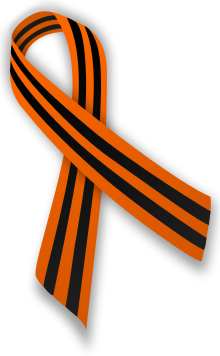 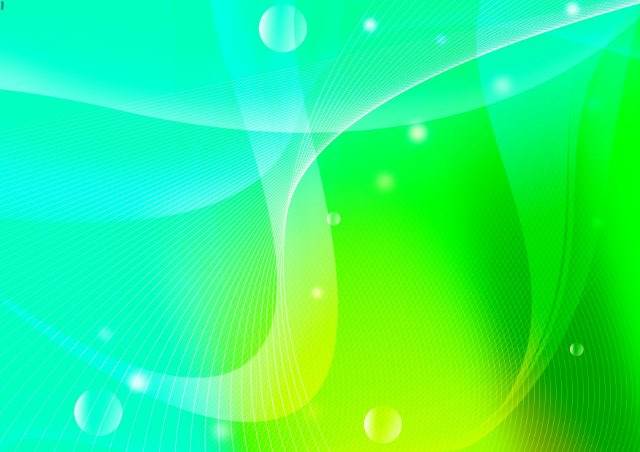 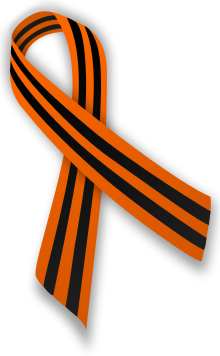 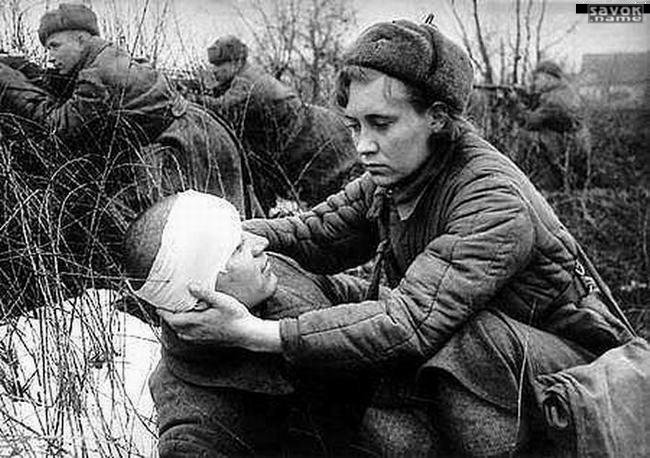 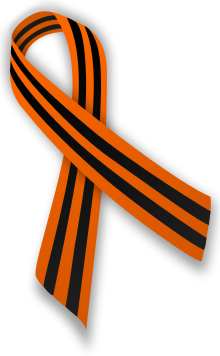 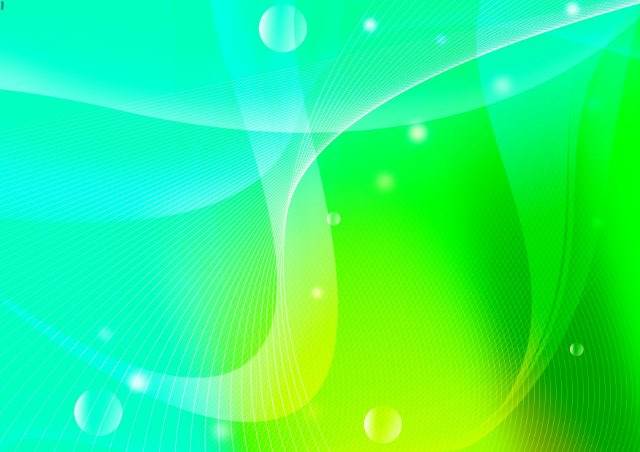 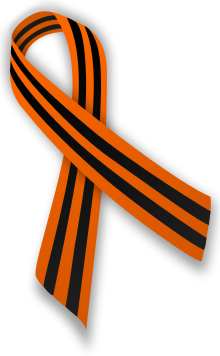 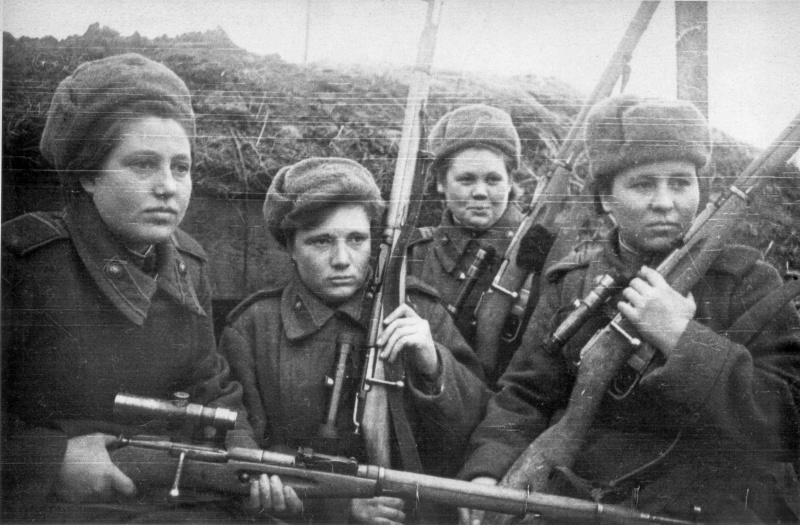 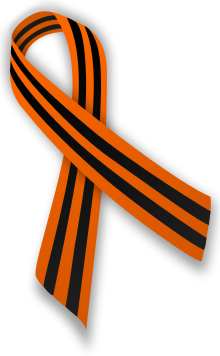 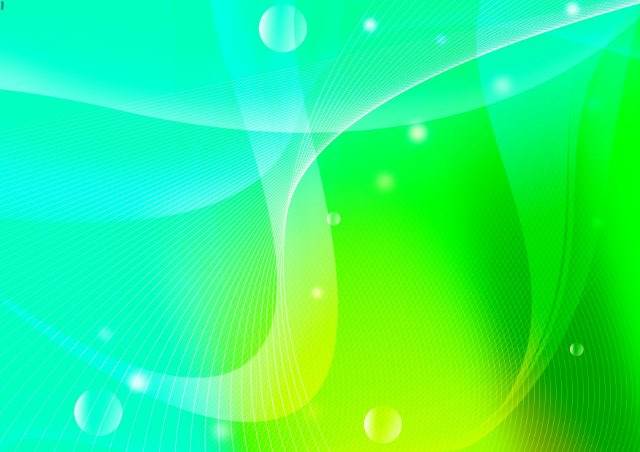 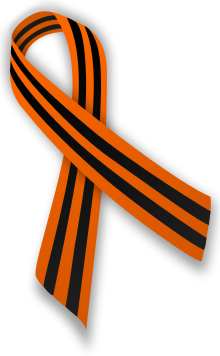 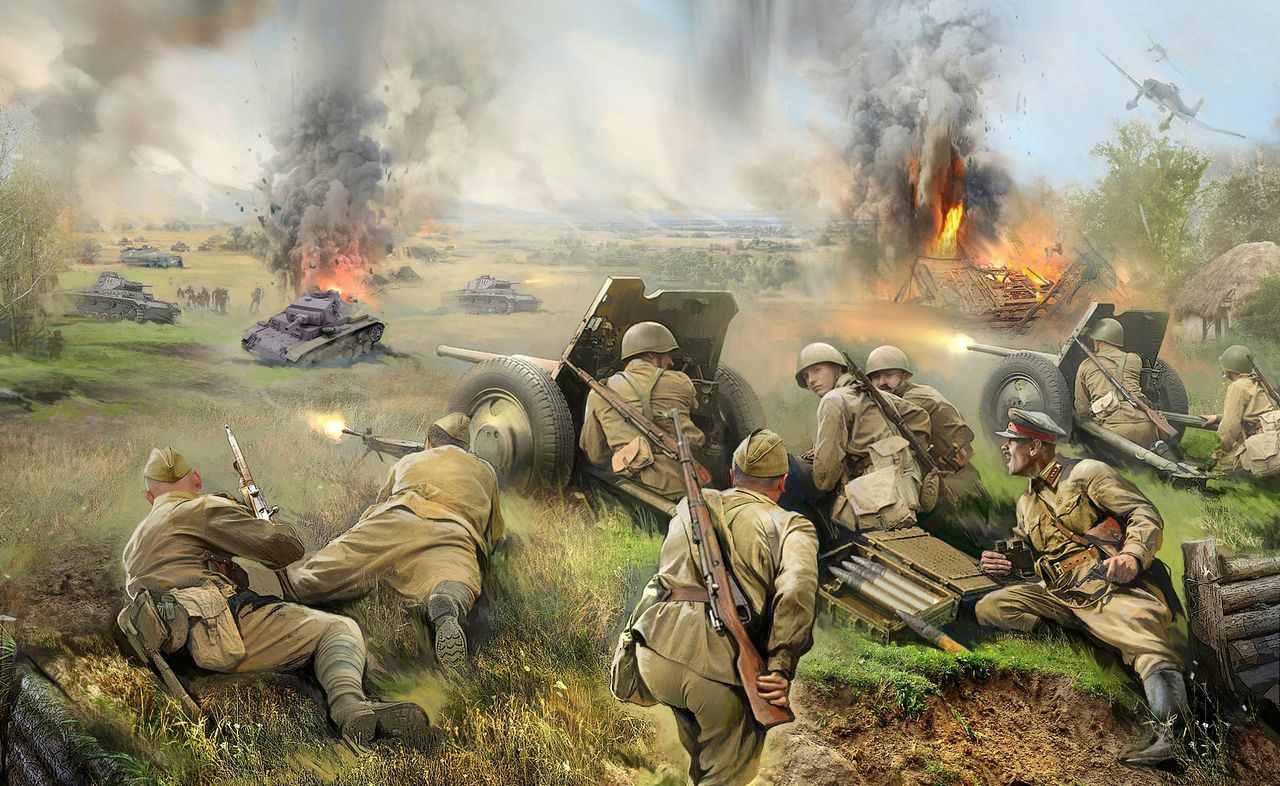 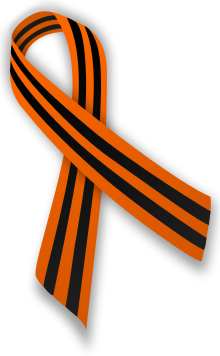 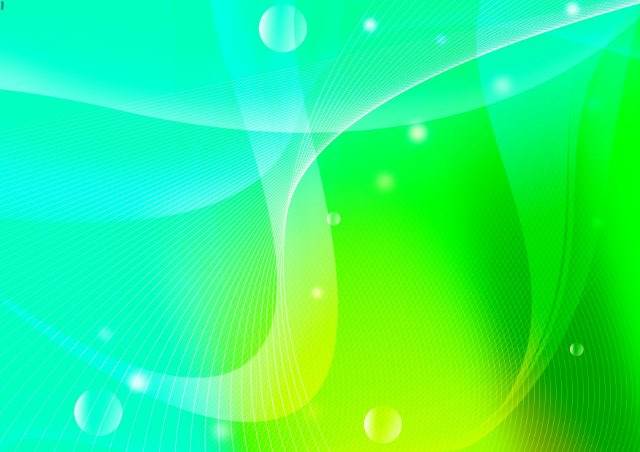 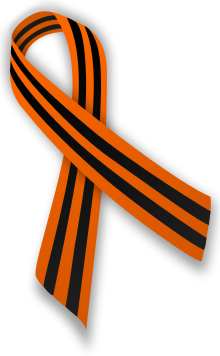 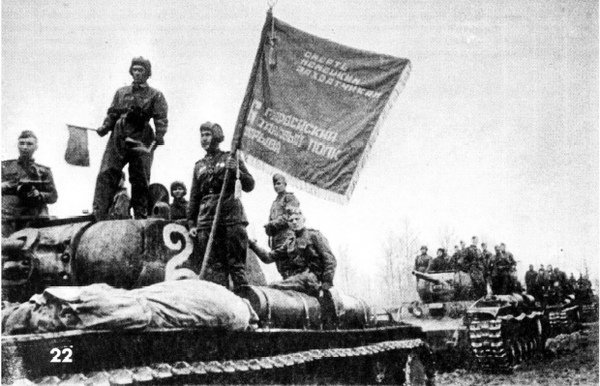 Пусть знают фашисты, кто с нами знаком,Танкисты не любят шутить с огоньком.От наших орудий, от пуль и огняВрага не спасает стальная броня.
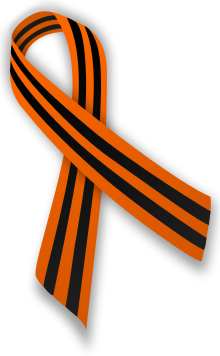 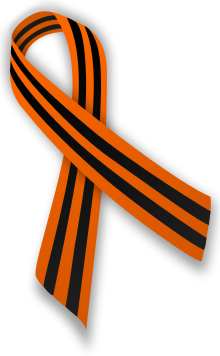 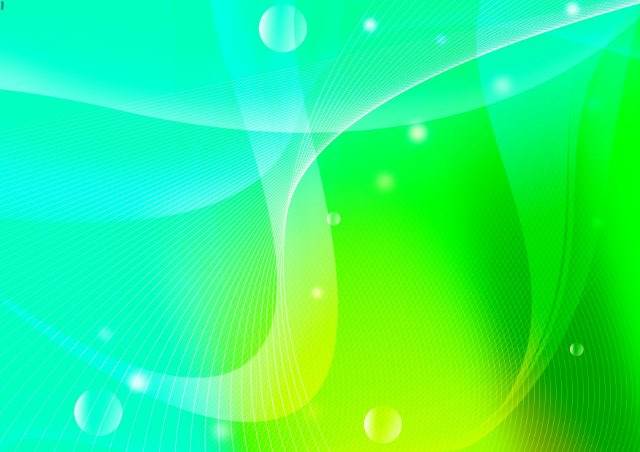 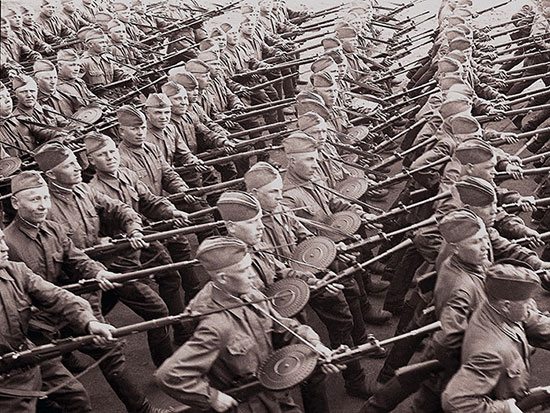 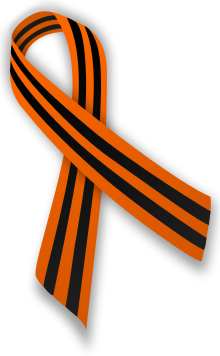 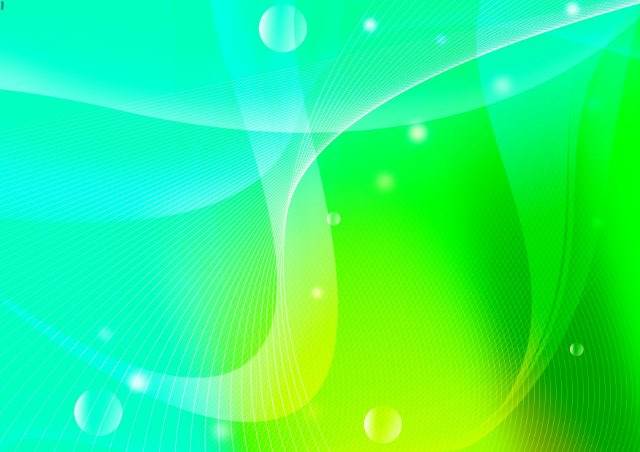 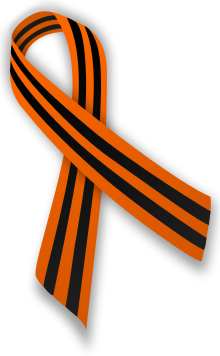 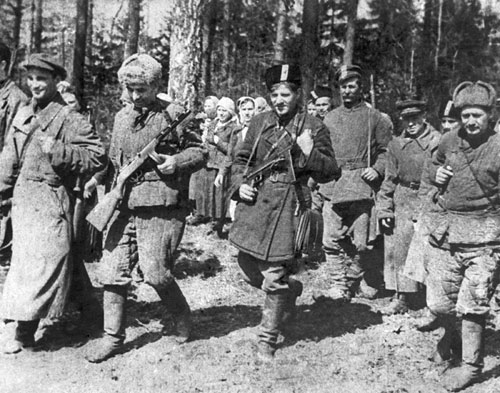 Бои вели не только регулярные войска, но и партизаны в тылу врага.
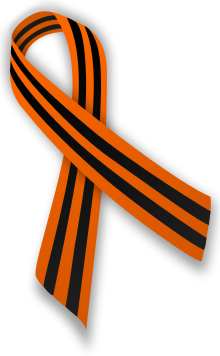 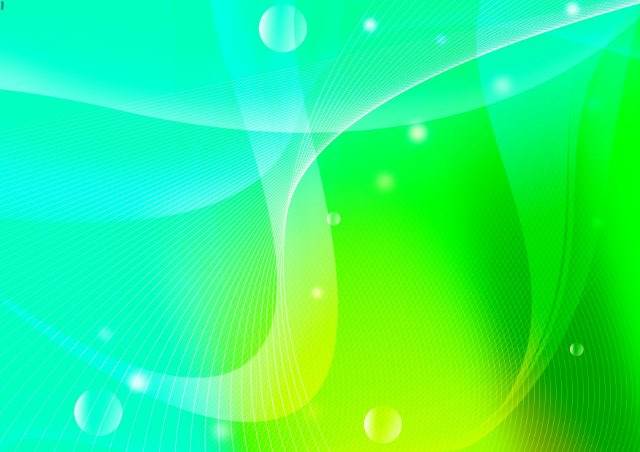 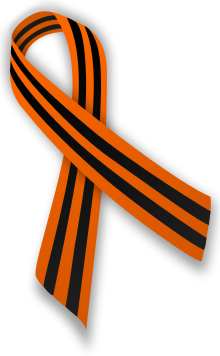 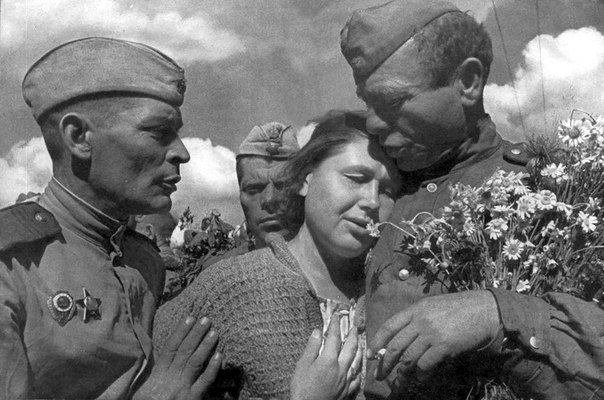 В День Победы утром рано выйди в город, погляди:Вот шагают ветераны с орденами на груди.
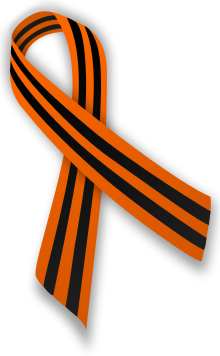 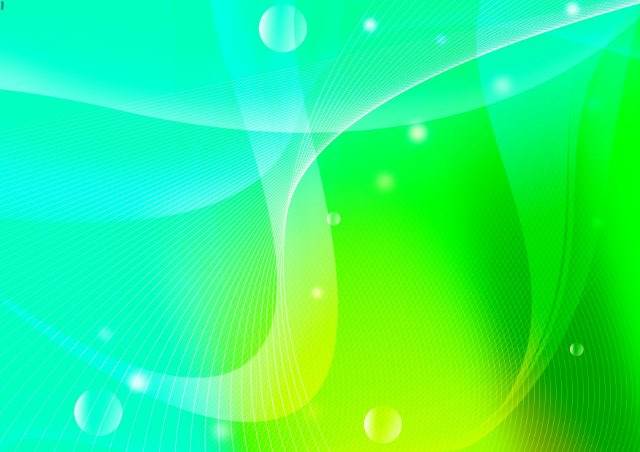 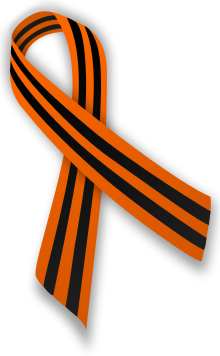 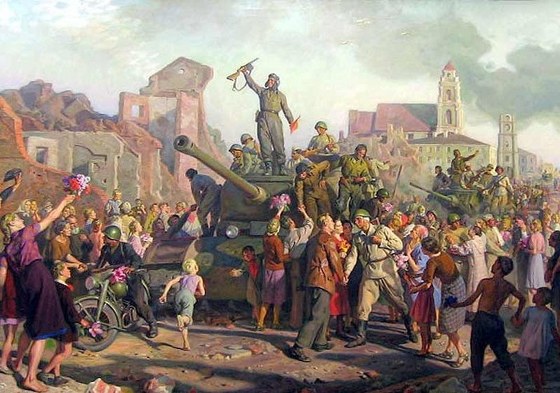 Освобождение очередного города советскими войсками радостно приветствовалось местными жителями.
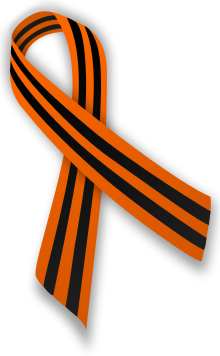 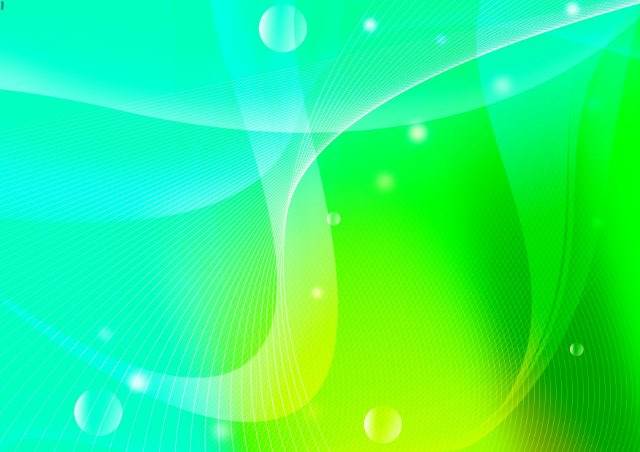 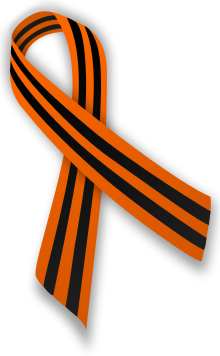 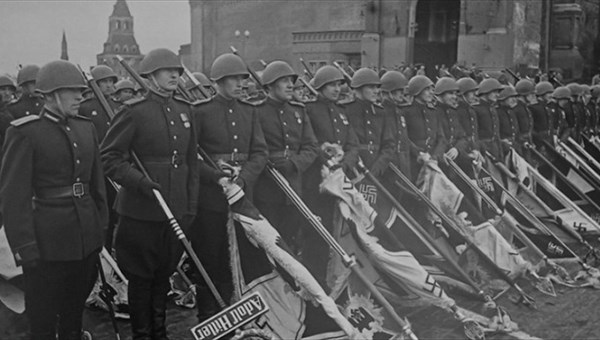 Марш Победы в честь окончания Великой Отечественной войны
 на Красной площади в Москве 24 июня 1945 г.
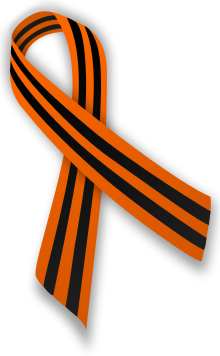 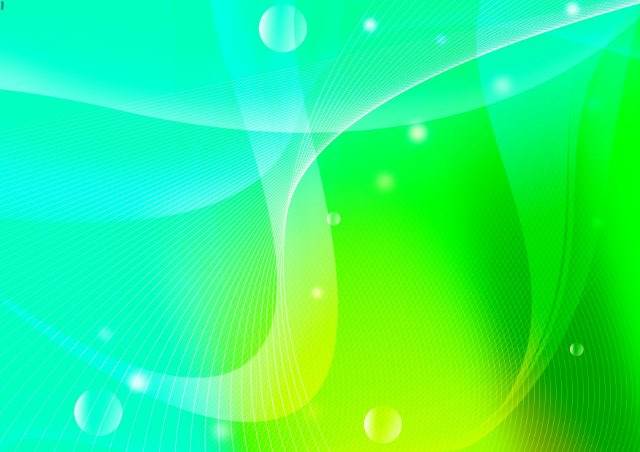 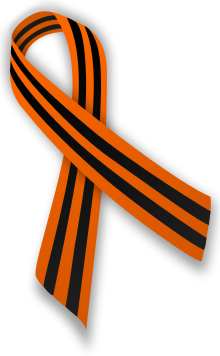 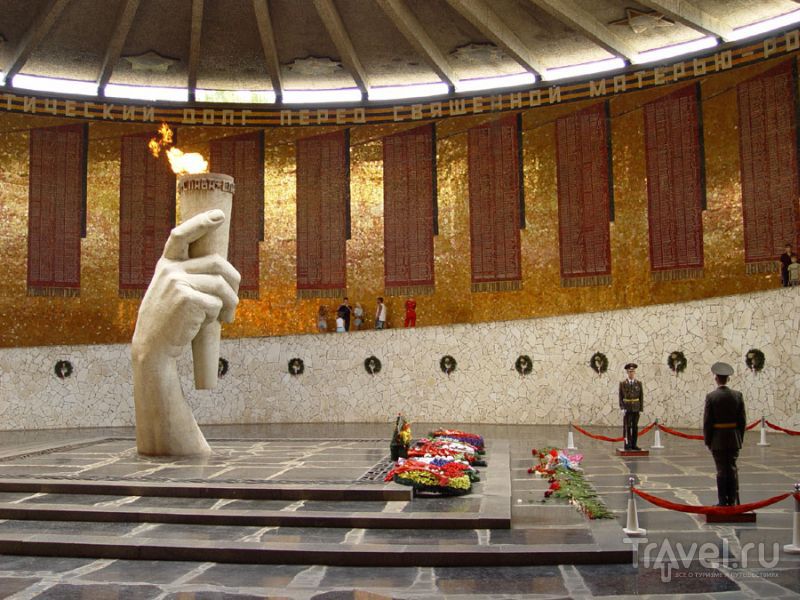 Вечный огонь горит в честь защитников Родины.
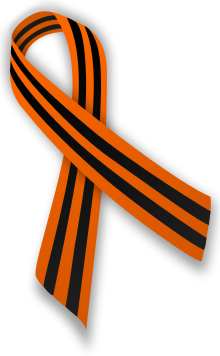 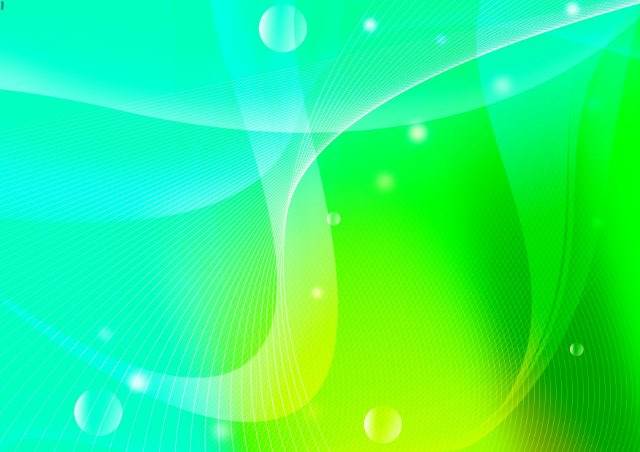 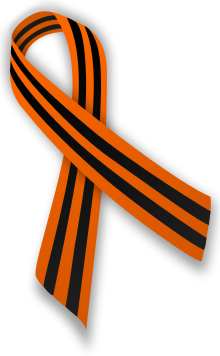 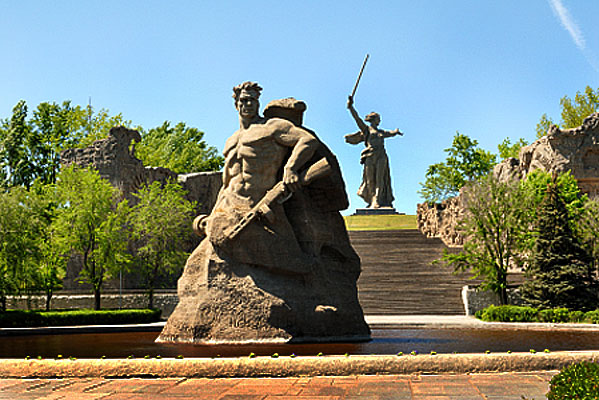 Памятник на Мамаевом кургане в г.  Волгограде.
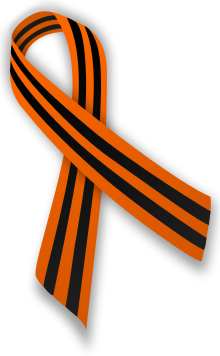 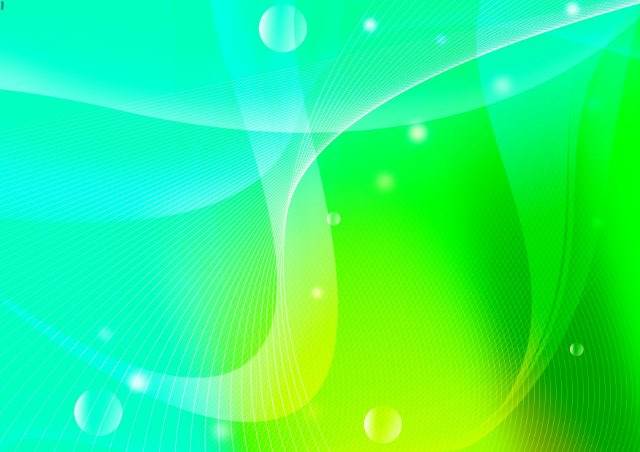 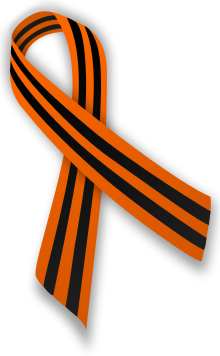 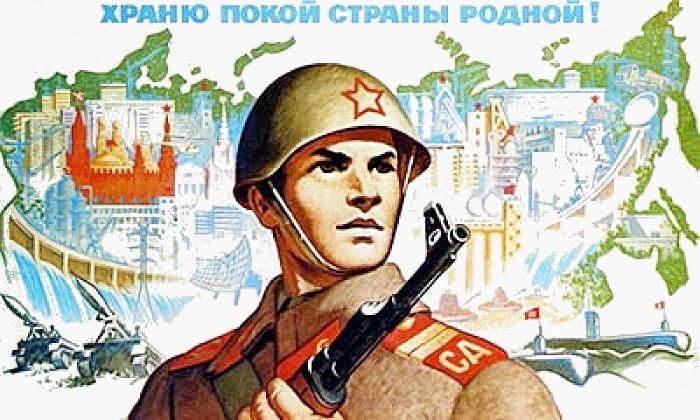 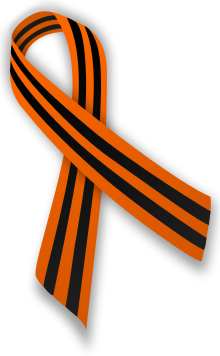